4-1三角形的邊長關係
三角形的特色回顧
直角三角形：(　　　　　　)銳角三角形：(　　　　　　)鈍角三角形：(　　　　　　)
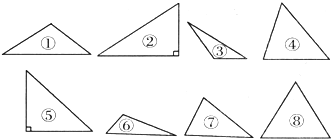 三角形的特色回顧
說說看，
這些三角形各有何特色：
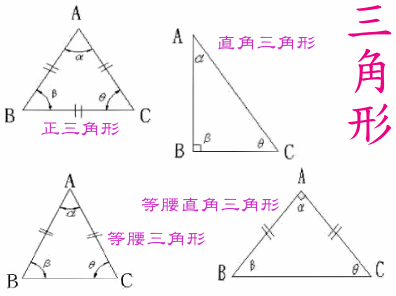 要從Ａ走到Ｂ，這三隻熊的行動路線，你最喜歡哪一條呢？
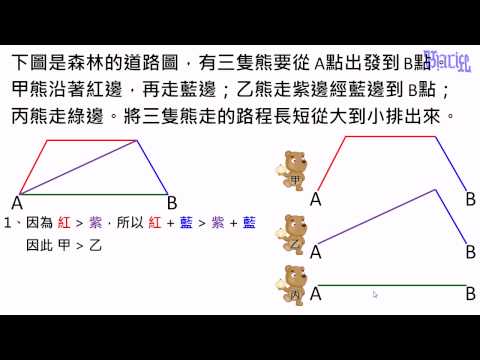 Try Try See
拿出附件5來練習看看，是不是「三角形的任意兩邊和都大於第三邊」？
罩子放亮囉～～
三角形的任意兩邊和一定大於第三邊嗎？＜從下圖中你發現了甚麼？＞
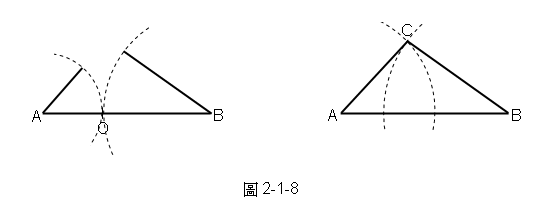 Try Try See
再拿出附件6來練習看看，那些組合可以拼成一個三角形？
動動大腦
想一想，如果給你三段長度，問你能不能組成三角形，需不需要每種組合都嘗試？有沒有可以偷懶的方法？＜用下面幾種組合練習看看＞
(5,3,2)(6,5,3)(4,2,1)
動動大腦
學校到郵局的距離，哪些是不可能的答案？
1000公尺1100公尺1200公尺
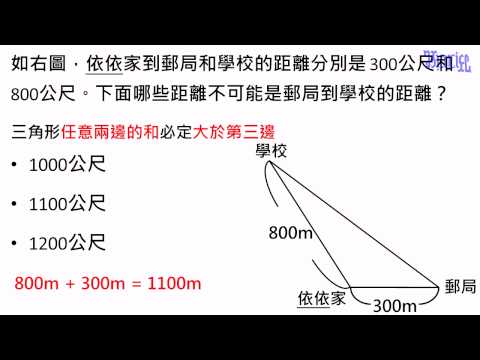 動動大腦
如果三角形的兩邊分別是8公分和4公分。則下列那些長度有可能是三角形第三邊的長度？
2、4 、6 、8 、10 、12 、14
動動大腦
有個三角形ABC，已知AC邊長度5公分，BC邊長度3公分。則AB的長度最長不能超過多少？最短不能小於多少？
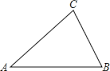 a
c
b
動動大腦
動動腦
想一想，下列各組長度的木棒，可以排成三角形？
A：(3,8,8)
B：(4,5,10)
C：(2,7,9)
D：(5,3,5)
動動腦